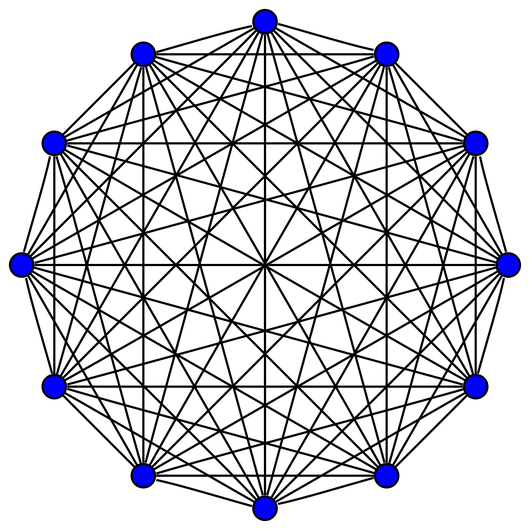 MST in Log-Star Rounds of Congested Clique
Mohsen Ghaffari  and Merav Parter
Ben Gurion Seminar
Nov. 2017
The LOCAL Model
In every round:

Send messages to neighbors
Receive message from neighbors
Perform local computation.
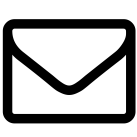 Abstract away congestion.
The Congest Model
In every round:

Send messages to neighbors
Receive message from neighbors
Perform local computation.
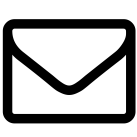 Messages are bounded by B bits.
Typically, B=O(log n).
Congestion + Locality
The Congested Clique Model
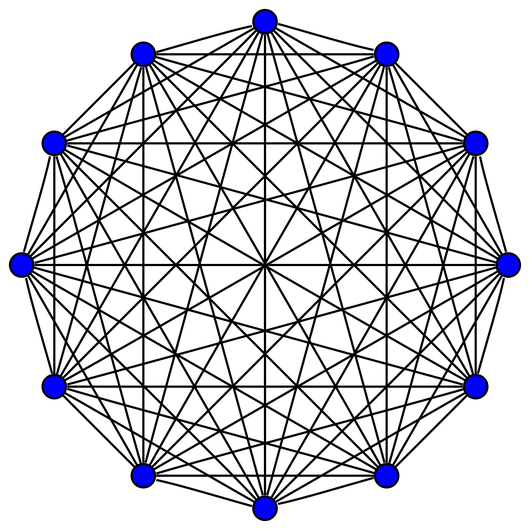 Classical multi-party communication, 
number-in-hand model.
The Congested Clique Model
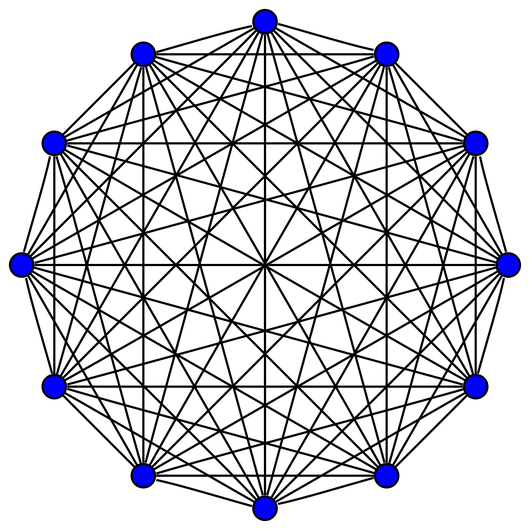 Two Graphs:
Problem Graph & Communication Graph – Clique
In every round, every pair of 
vertices can exchange
O(log n) bits.
Main complexity parameter: communication rounds.
Congested Clique: Practical Motivation
Overlay Networks





 Large Scale Graph Processing  
(Every node holds partial information about the graph)
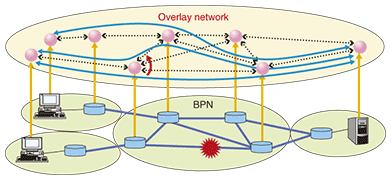 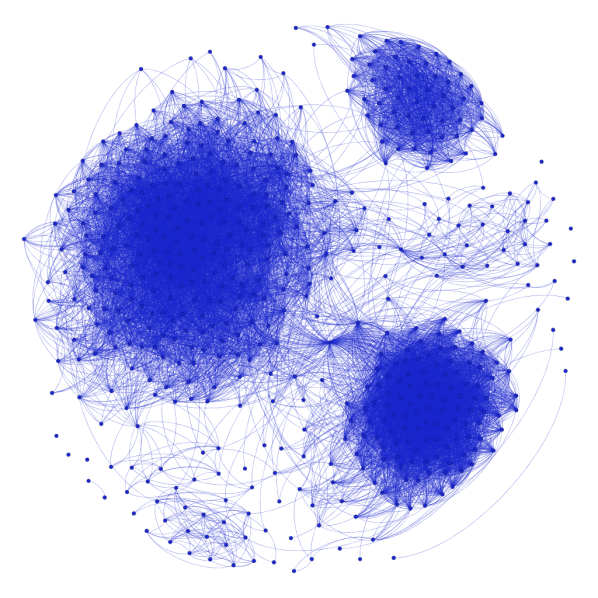 Congested Clique: Theoretical Motivation
Congested
Clique
Congestion
Congest
Locality
Related Models
MapReduce

  k-machines

  Multi-party communication 
(number-on-hand)
History of Congested Clique
HPS’14
BHP’12
LPPP’03
MST in O(loglog n) 
rounds.
CKKLP’15
Lenzen’12
HP’14
HPPSS’15
DKO’14
DLP’12
2014
2003
2012
2015
Distributed Construction of MST
Input: Weighted graph G.
Output: Minimum spanning graph
5
10
17
12
11
6
8
9
13
14
4
MST in the Congested Clique Model
Boruvka (1926):  
O(log n) rounds of components merging.
Each component, select
minimum outgoing edge.

Merge components 
 connected by an edge.
MST in O(log n) Rounds (Boruvka 1926)
At the beginning of every round, each node knows:
Its component ID (leader ID).
Components of neighbors.
a
b
c
d
e
f
g
h
i
j
k
l
m
n
o
p
MST in O(log n) Rounds (Boruvka 1926)
R1: send lightest outgoing edge to the local leader.

R2: local leader picks lightest edge and send to the global leader.

R3: global leader merges components.  
Send to nodes new component ID.
R4: each node broadcast 
its component ID.
a
b
c
d
e
f
g
h
i
j
k
l
1
m
n
o
p
MST in O(log n) Rounds (Boruvka 1926)
Phase 1:
a
b
c
d
e
f
g
h
i
j
k
l
m
n
o
p
MST in O(log n) Rounds (Boruvka 1926)
Phase 2:
a
b
c
d
e
f
g
h
i
j
k
l
m
n
o
p
MST in O(log n) Rounds (Boruvka 1926)
Phase 3:
a
b
c
d
e
f
g
h
i
j
k
l
m
n
o
p
MST in O(log n) Rounds (Boruvka 1926)
Phase 4:
a
b
c
d
e
f
g
h
i
j
k
l
m
n
o
p
MST in O(log n) Rounds (Boruvka 1926)
a
b
c
d
e
f
g
h
i
j
k
l
m
n
o
p
MST in the Congested Clique Model
Lotker, Pavlov, Patt-Shamir and Peleg [SIGCOMP’05]:
O(log log n) rounds of component merging.
[Speaker Notes: Quadratic growth rate]
Faster MST in the Congested Clique
Hegeman, Pandurangan, Pemmaraju, Sardeshmukh and Scquizzato [PODC’15]:
O(log log log n) rounds of components merging.
Run Lotker et al. for O(log log log n) rounds.
Number of components: O(n/poly-log n).
Finish in O(1) rounds using linear sketches.
Faster MST in the Congested Clique
Hegeman, Pandurangan, Pemmaraju, Sardeshmukh and Scquizzato [PODC’15]:
O(log log log n) rounds of components merging.
…
Leader
Road Map
MST
Basic Connectivity (BC) Algorithm
For each node, select an incident edge.
Contract selected edges. Repeat until no edges.
Leader
The Challenge: 
How can vertex know 
which of its edges is
is an outgoing edge?
Our Approach: 
Distinguish between 
dense and sparse case.
Leader
Intuition: Dense Scenario
Select a RANDOM edge and send to leader.
Leader
Intuition: Dense Scenario
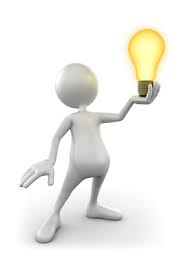 Intuition: Sparse Scenario
Projecting incident edges into lower dimensional space.
Sparsity Sensitive Sketching
Sketch of vertex v
…
…
Sketch of a Component
Properties of the Sketch
Sketches allows a leader to simulate BC algorithm locally.
Linearity

The sketch of a component is the sum of its elements.
Internal edges cancelled out.

For that, the sampling of an edge (u,v) is consistent 
between endpoints.
The Sketch of Component is the Sketch of the Contracted Node
Properties of the Sketch
Sketches allows a leader to simulate BC algorithm locally.
Example: Sketch of Components
Sparsity Sensitive Sketching
…
…
Sparsity Sensitive Sketching
&
Sample
Merge
Sparsity Sensitive Sketching
Delivering Sketches to Leader in O(1) rounds
…
Leader
Putting Things Together:
The Graph Connectivity Algorithm
The Graph Connectivity Algorithm
The Graph Connectivity Algorithm
Analysis of (S1): The Sparse Case
Analysis of (S2): The Dense Case
Analysis of (S2): The Dense Case
The Graph Connectivity Algorithm
The Graph Connectivity Algorithm
3
5
4
…
…
Key Result -Summary